Gradované úlohy nejen k přípravě na přijímací zkoušky na 8letá gymnázia
Konference o Hejného metodě 2024
Štěpán Ročák
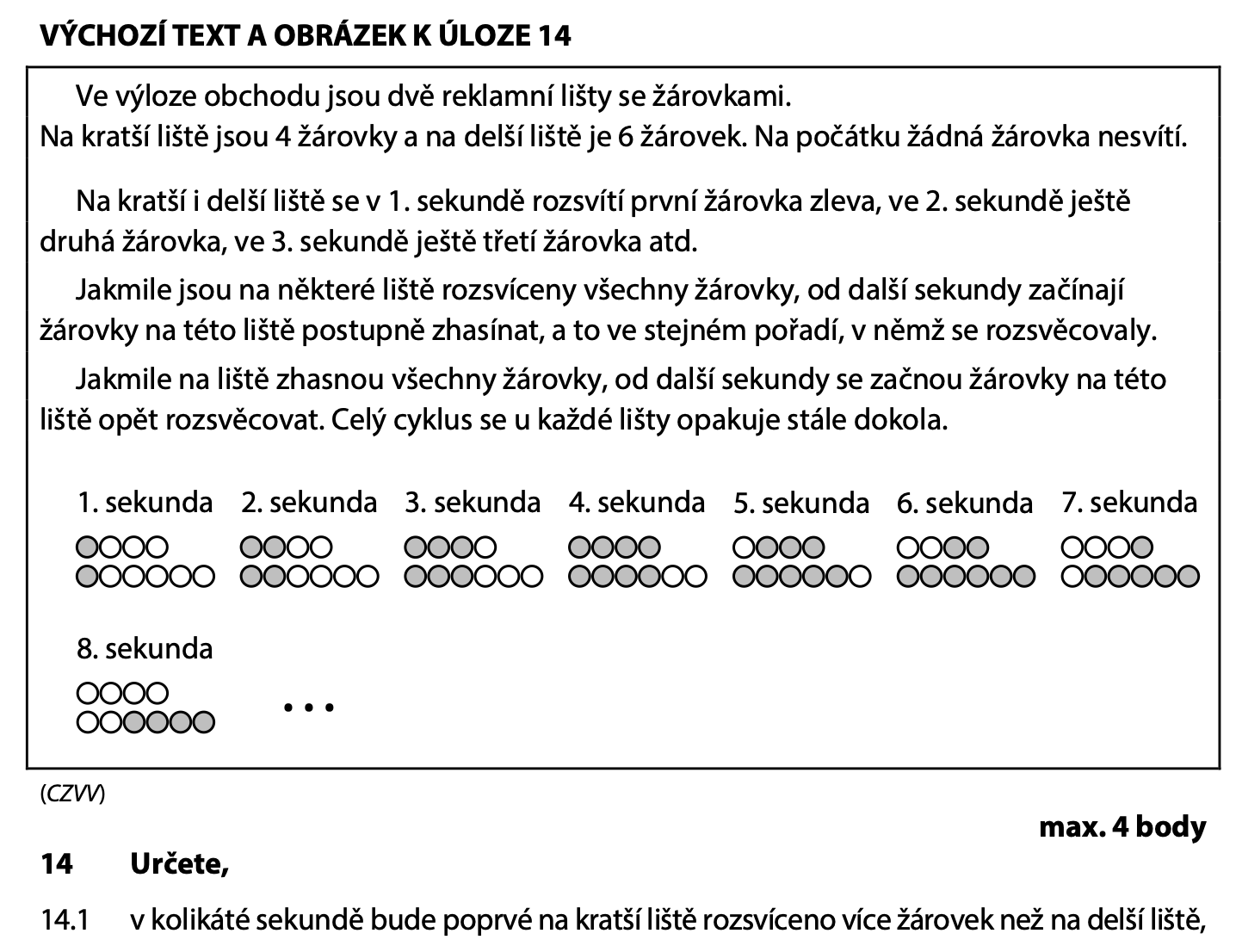 JPZ
Didaktický test 2021
2. řádný termín
úloha 14
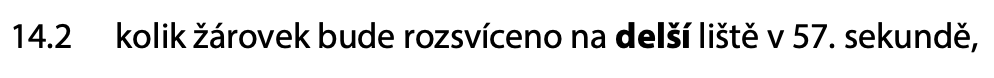 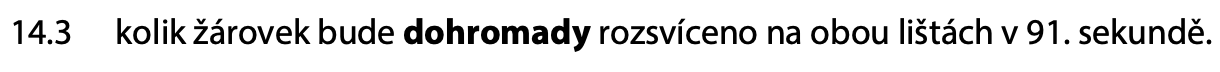 SBÍRKA GRADOVANÝCH ÚLOH
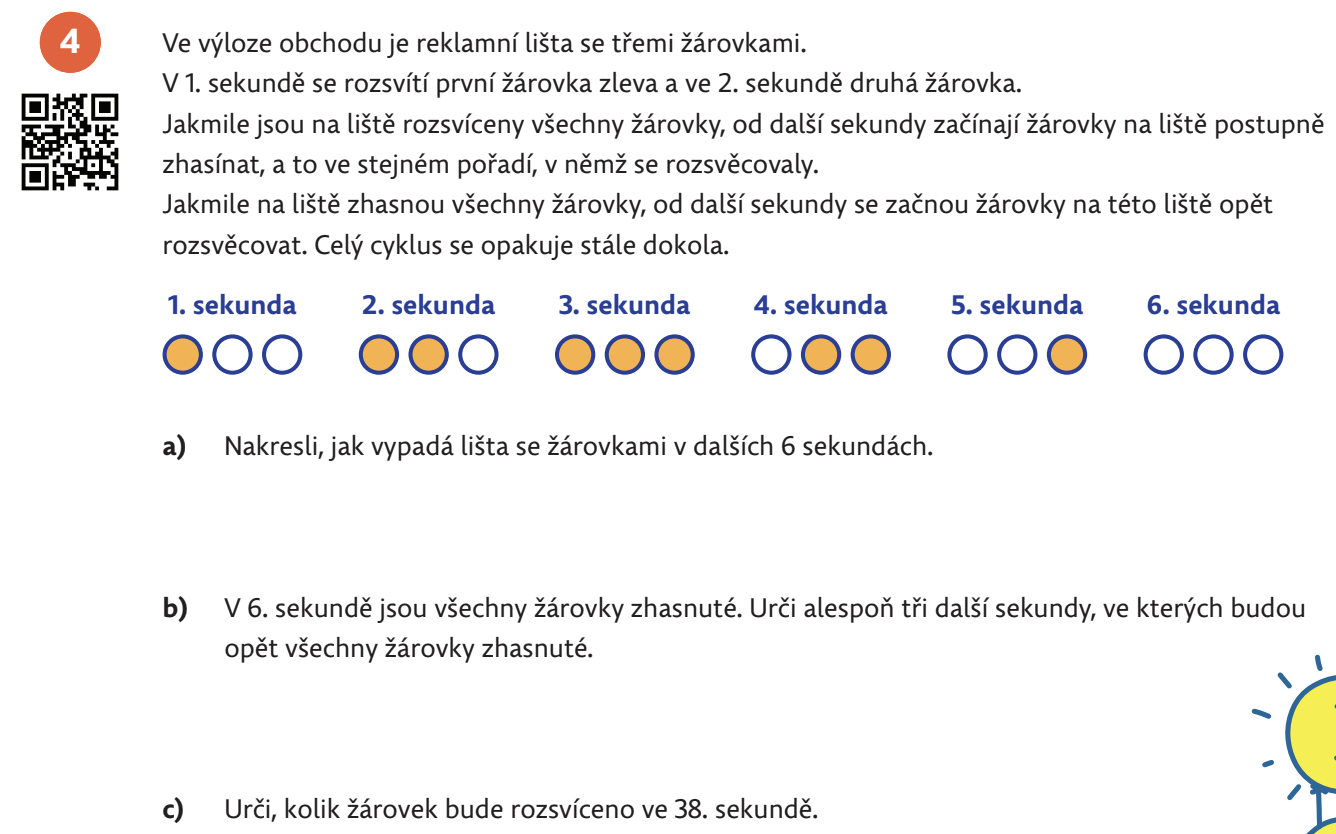 s. 138
SBÍRKA GRADOVANÝCH ÚLOH
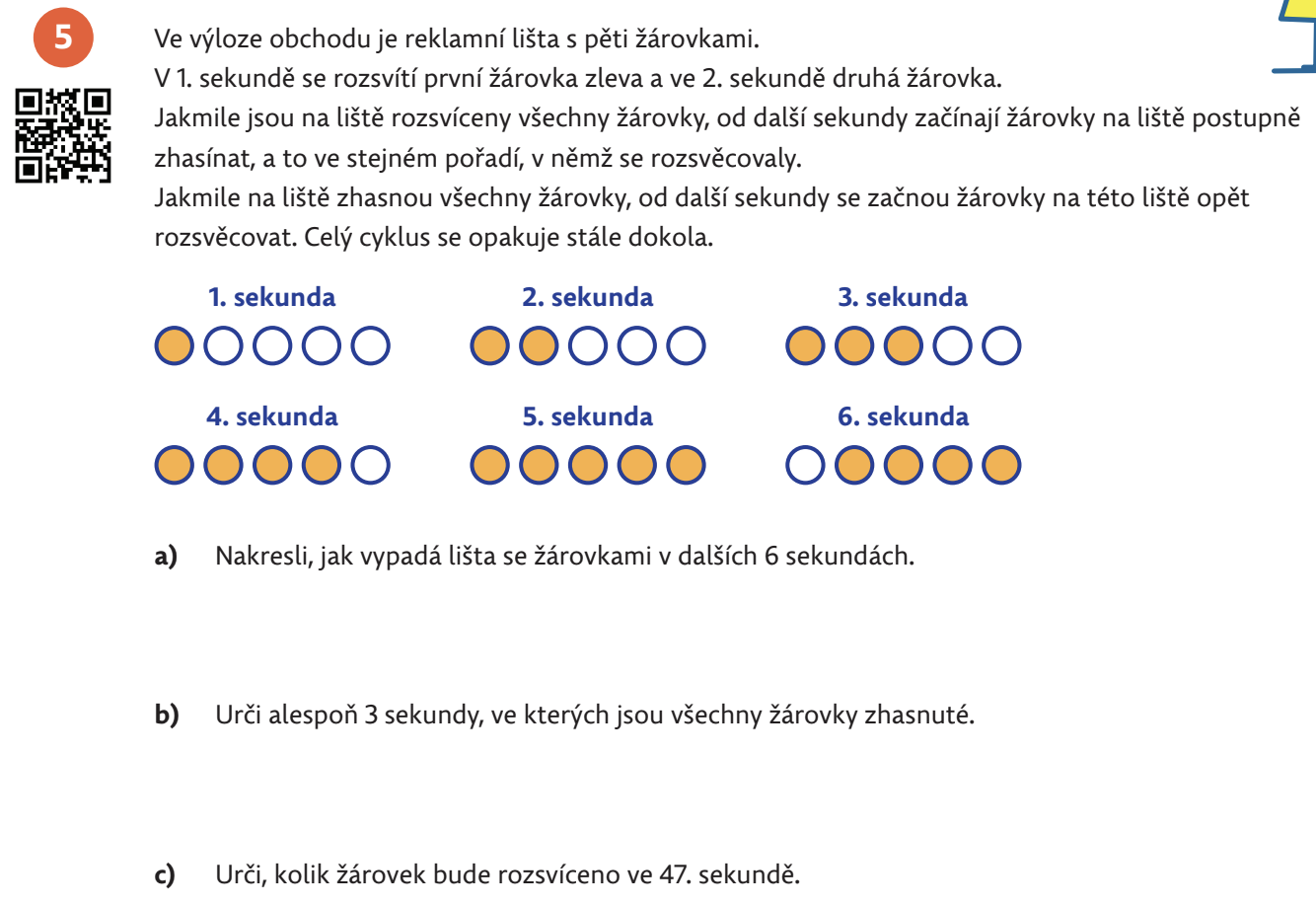 s. 138
SBÍRKA GRADOVANÝCH ÚLOH
s. 139
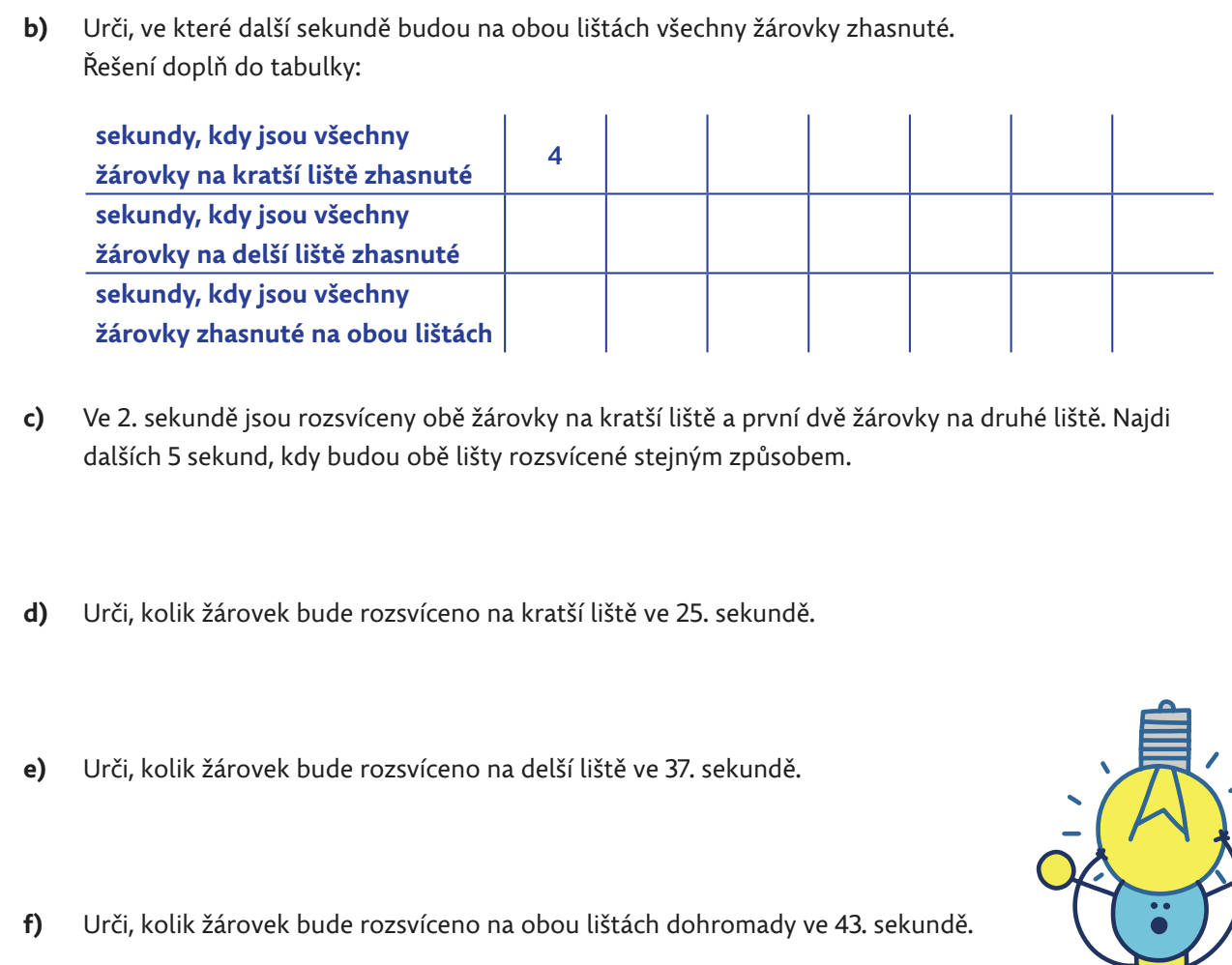 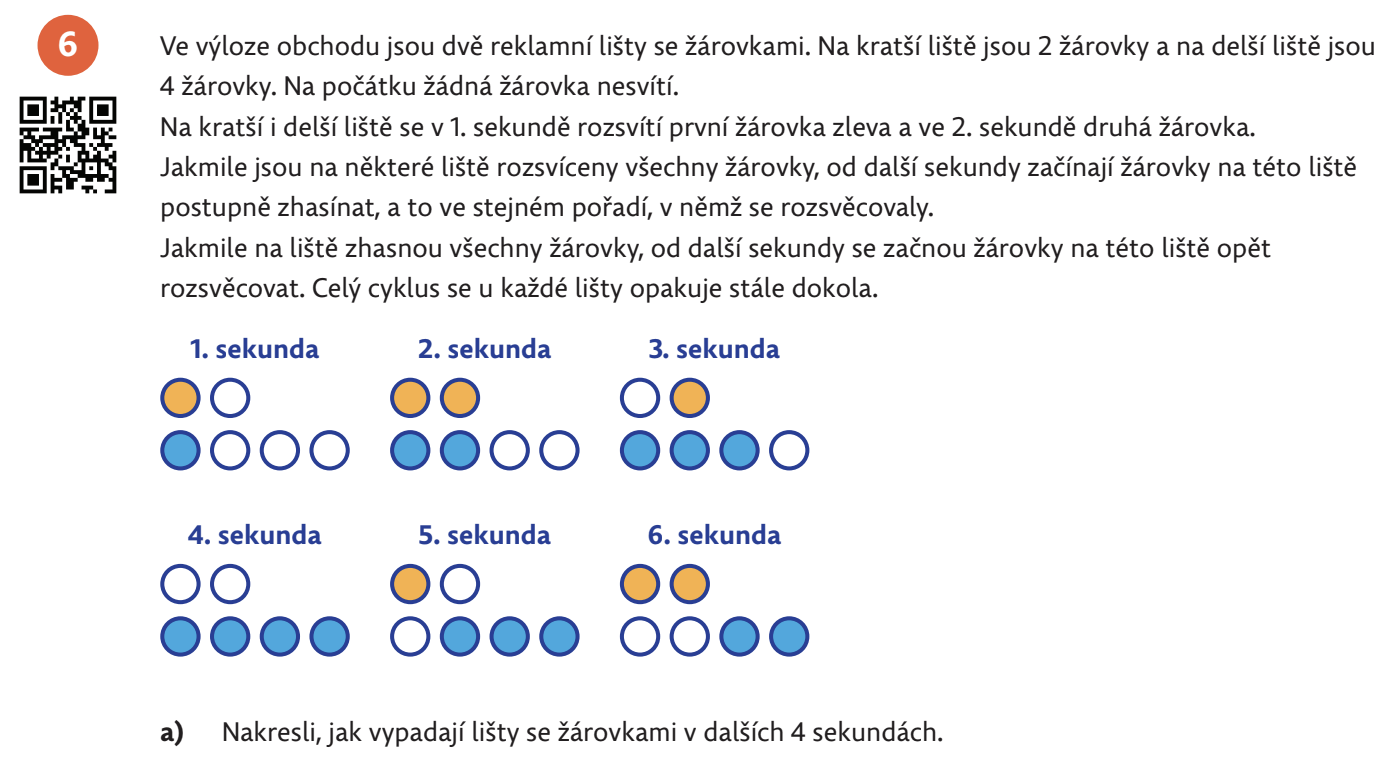 SBÍRKA GRADOVANÝCH ÚLOH
s. 140
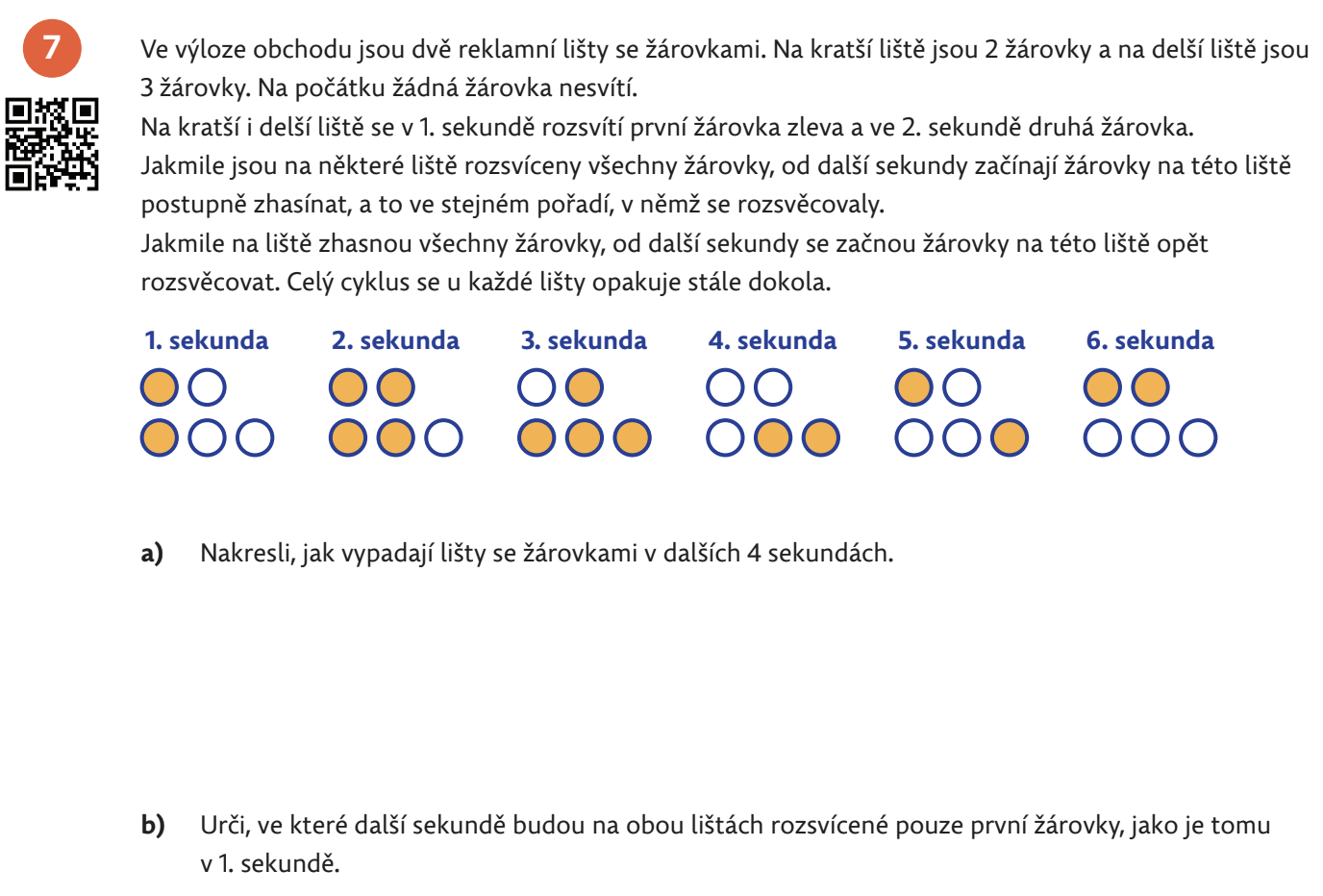 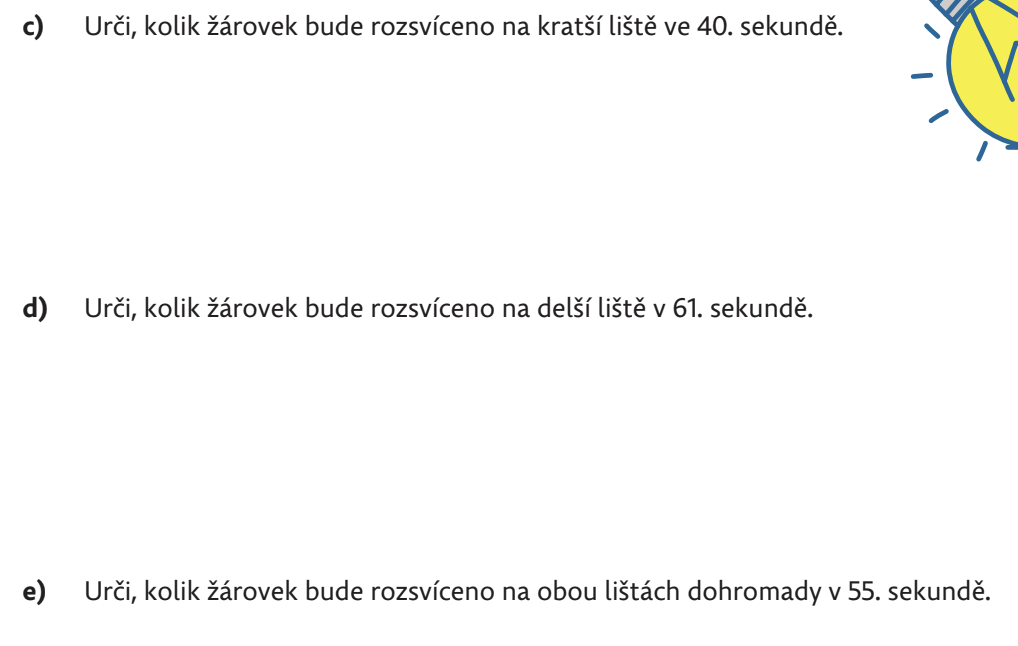 SBÍRKA GRADOVANÝCH ÚLOH
s. 140
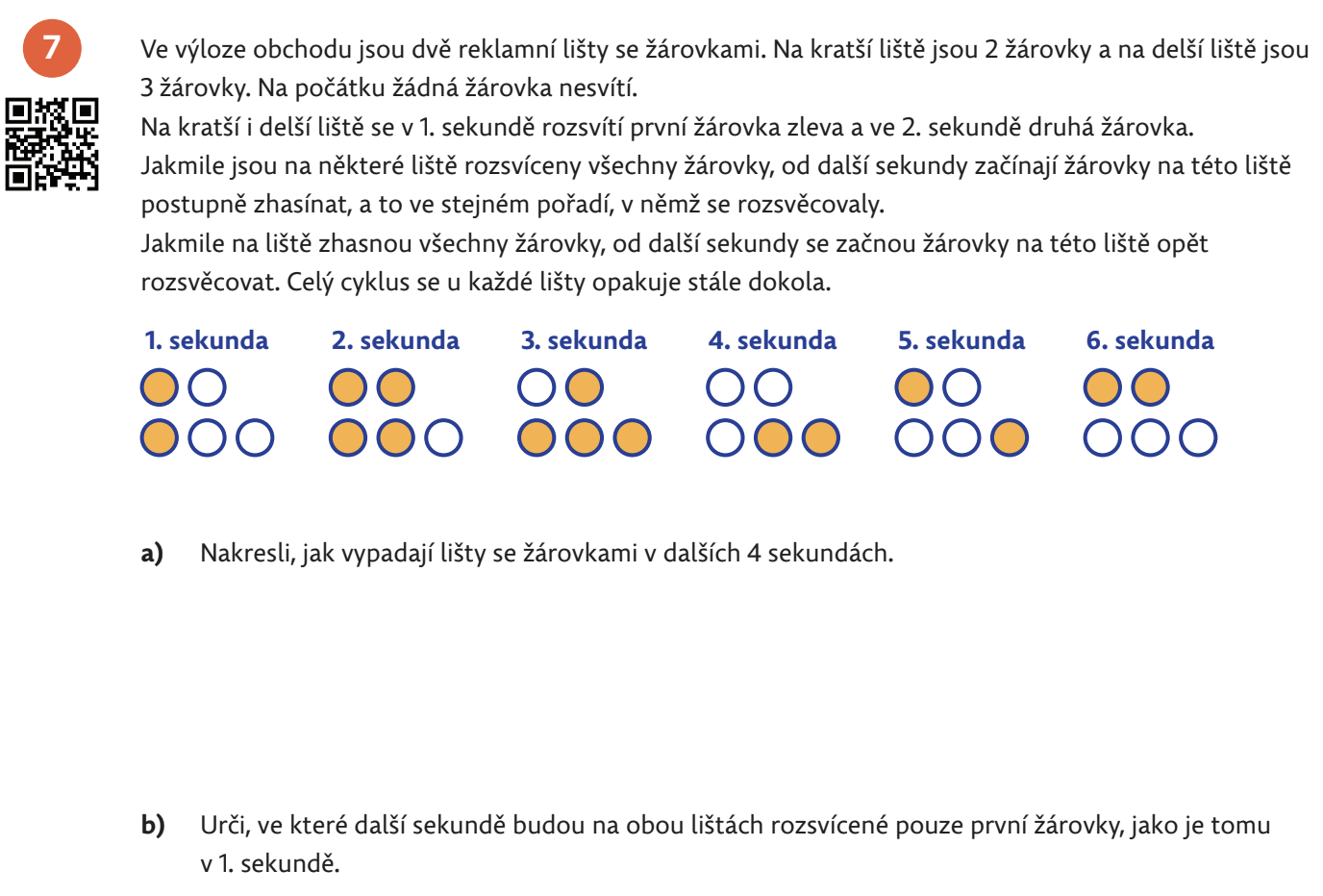 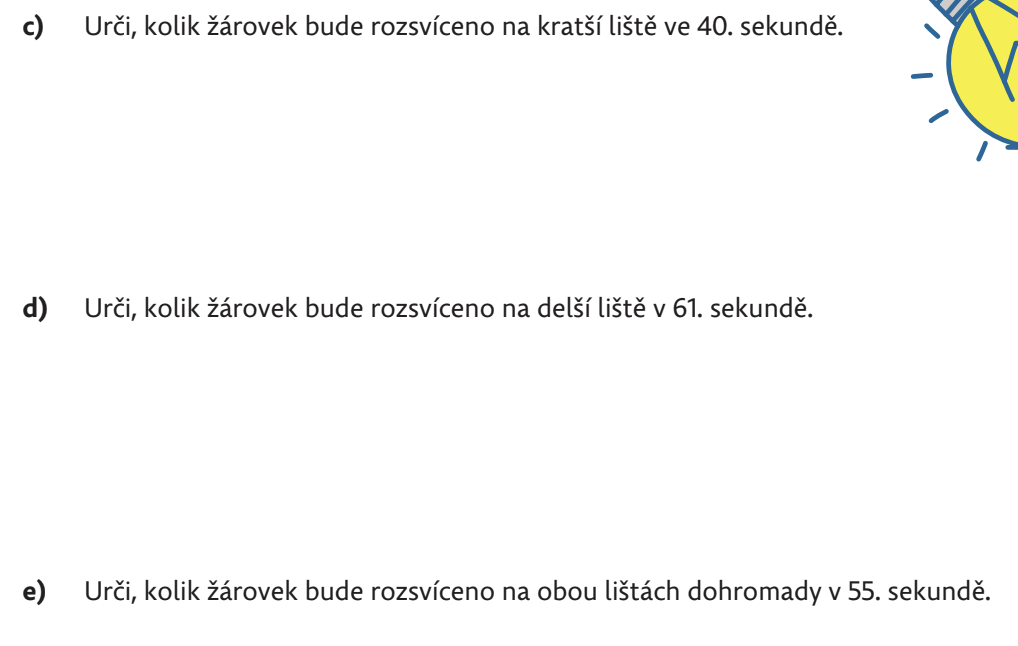 SBÍRKA GRADOVANÝCH ÚLOH
https://prijimacky.cermat.cz/files/files/dokumenty/testova-zadani/8lete-mat/IT_2021/M5I_2021_TEST.pdf
DĚKUJI ZA AKTIVNÍ ÚČAST
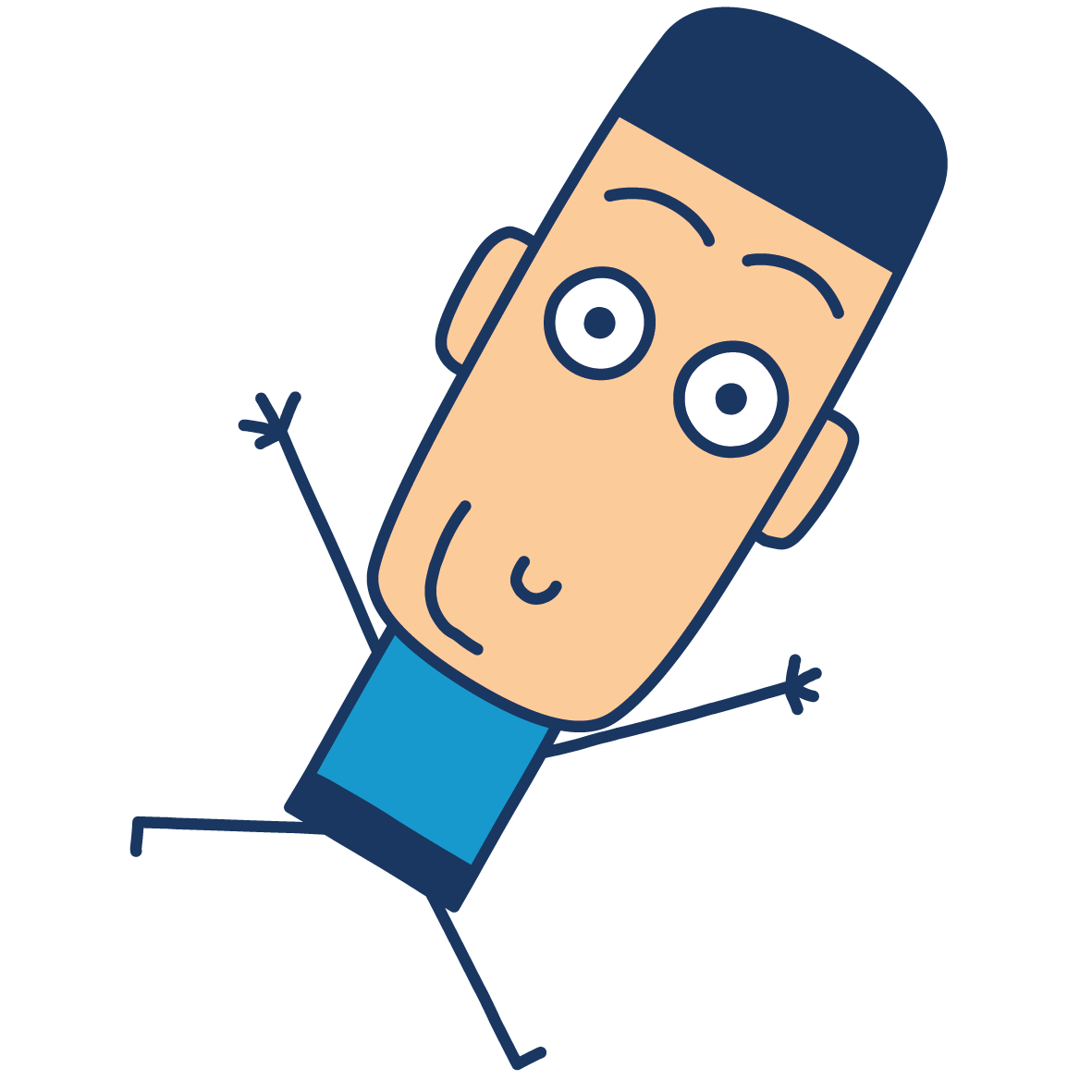 stepan.rocak@h-mat.cz